Nový zákon o odpadoch -  -  jeho implementácia v praxi
Ing. Filip Macháček
Mgr. Eleonóra Šuplatová
Sekcia evironmentálneho hodnotenia a odpadového hospodárstva
Odborná konferencia APÚMS SR
Grand hotel Permon, Podbanské, 
30.-31.3.2017
Ministerstvo životného prostredia Slovenskej republiky, Námestie Ľ. Štúra 1, 812 35 Bratislava
Hierarchia odpadového hospodárstva
Celková produkcia odpadov v SR (t)
Celkové nakladanie s odpadmi (%)
Produkcia komunálnych odpadov v Európe (kg/obyvateľ)
Produkcia komunálnych odpadov v SR (t)
Nakladanie s komunálnymi odpadmi (%)
Skládky odpadov
Skládky odpadov
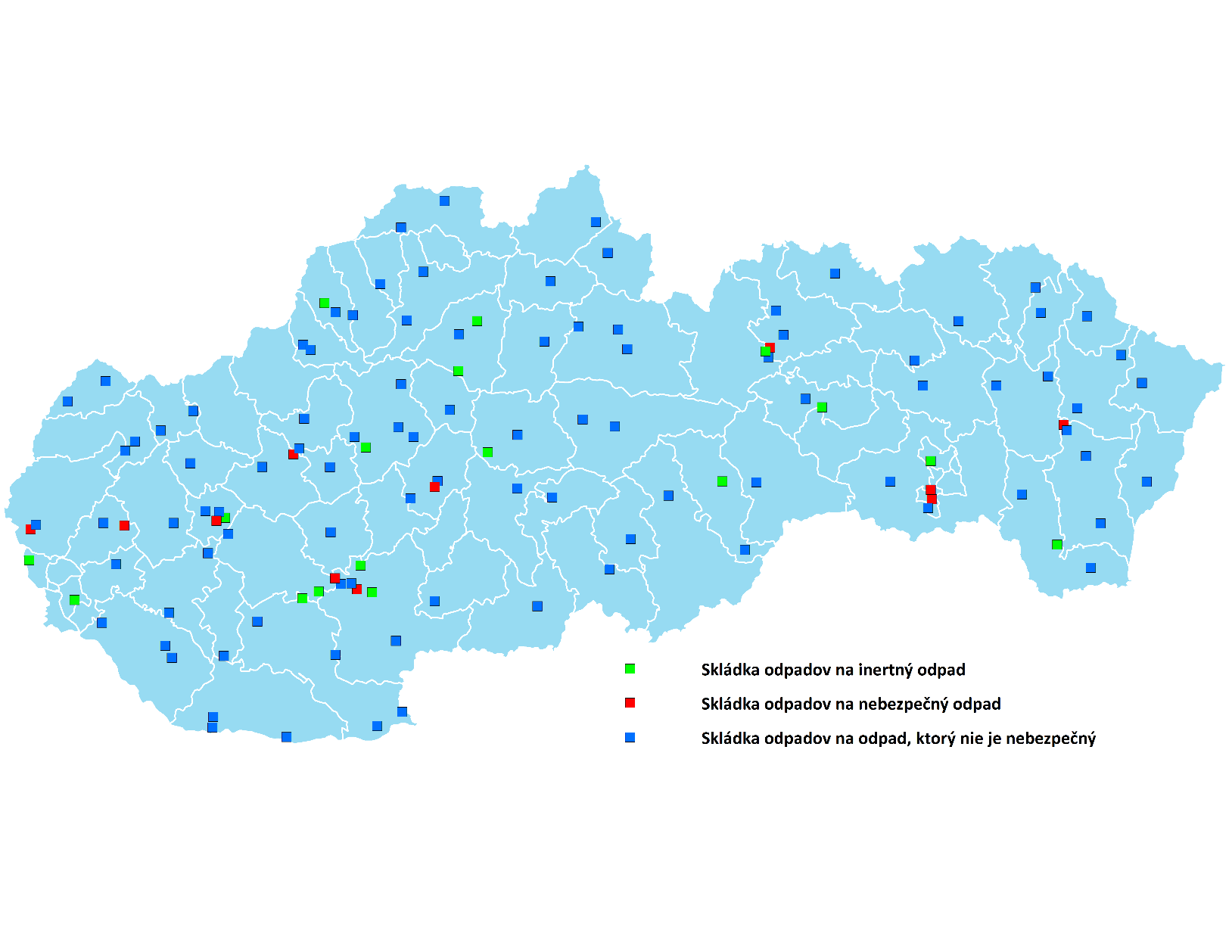 Spaľovne odpadov
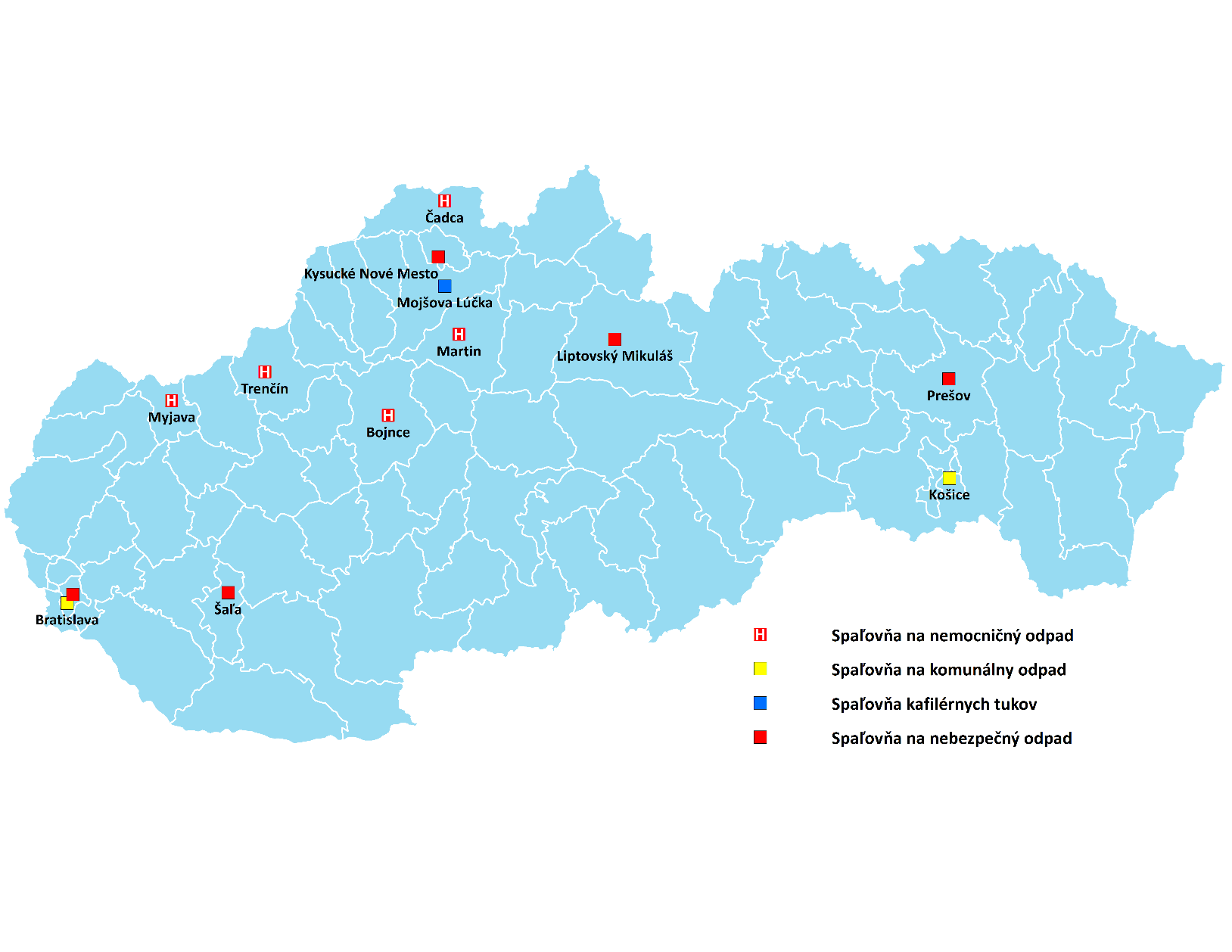 Ciele pre Slovenskú republiku
Do r. 2020 recyklovať  50% z produkcie komunálneho odpadu

Znížiť objem biologicky rozložiteľných komunálnych odpadov ukladaných na skládky odpadov do r. 2020 na úroveň 35% z množstva BRKO vzniknutého v r. 1995 (t.j. 944 tis.t BRKO)

Návrh Waste Packagu - Znížiť skládkovanie do r. 2030 na 10% odpadov, ktoré vznikli po procese zhodnotenia alebo zneškodnenia odpadov
Aké možnosti má Slovenská republika na splnenie cieľov?
Aplikačná novela zákona o odpadoch - sfunkčnenie nového systému OH

Príprava nového zákona o poplatkoch za ukladanie odpadov na skládky odpadov a odkaliská

Zamerať sa na dôsledné triedenie komunálnych odpadov a na triedenie biologicky rozložiteľných komunálnych odpadov
1. Aplikačná novela zákona o odpadoch
Najzásadnejšie zmeny  - RZV pre obaly, neobaly, pneumatiky, spodný     
                                                  limit
                                               - KC
                                               - autorizačný proces pre OZV, výrobcov a                 
                                                  tretie osoby
                                               - komunálne odpady – DSO, zmluvné vzťahy
                                               - evidenčné a ohlasovacie povinnosti
                                               - zefektívnenie kontroly OZV zo strany MŽP SR
                                               - zvýšenie sankcií
2. Nový zákon o poplatkoch za uloženie odpadov
Začiatok legislatívneho procesu – január 2017
SR má jeden z najnižších zákonných poplatkov za skládkovanie
Odporúčanie EK - progresívne zvýšiť poplatky za skládkovanie
Nutnosť zavedenia účinného ekonomického nástroja na odklon od skládkovania KO
Vytvorenie efektívneho systému využitia poplatkov
Vysoký počet skládok odpadov
3. Dôsledné triedenie KO a BRKO
BRKO majú obce triediť v rámci nového systému od 1.1.2017 – ročný posun účinnosti
30-40% zmesového KO tvorí dnes BRKO!!!!
Dôsledná osveta a edukácia obyvateľov o význame triedenia BRKO
Zavedenie štandardov triedeného zberu BRKO v zákone o odpadoch
Možnosť uplatnenia výnimky iba pri BRKO z kuchyne
Kompostovanie – najefektívnejšie nakladanie s BRKO
3. Minimálne štandardy zberu(na obyvateľa a rok)
Požiadavky na triedený zber komunálnych odpadov vrátane zavedenia štandardov triedeného zberu KO v obciach – zabezpečenie  zvýšenej miery triedeného zberu zložiek komunálnych odpadov vrátane bioodpadov – platnosť od 1.1.2017
Mapa triedeného zberu komunálnych odpadov v SR v roku 2013
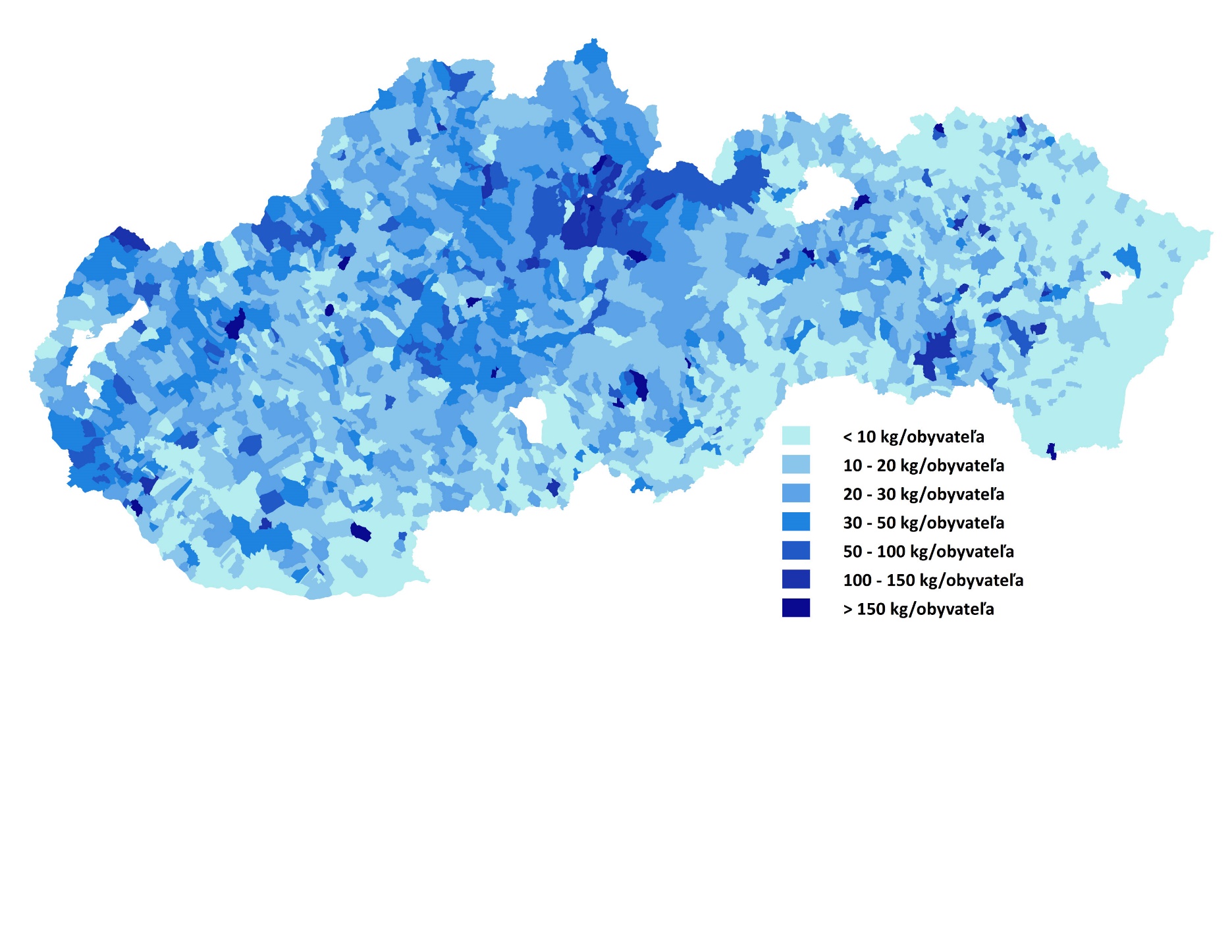 Množstvo vytriedených komunálnych odpadov (t)
Úroveň vytriedenia komunálnych odpadov v SR v roku 2015
Informačný systém OH
V súčasnosti prebieha proces zahájenia nového verejného obstarávania na výber zhotoviteľa ISOH
Koordinačné centrá (KC)
V súčasnosti prebieha proces zakladania KC pre jednotlivé vyhradené prúdy odpadov
Udelené autorizácie k 1.1.2017
Zákon č. 79/2015 Z.z. o odpadoch - novely
Transpozícia smernice EÚ o znížení spotreby ľahkých plastových 
      tašiek – 06. (07)2017

Aplikačná novela – predpokladaná účinnosť - 01.01.2018
Ďakujem za pozornosť!



Mgr. Eleonóra Šuplatová
MŽP SR, OOHtel.: +421 918 235 559e-mail: eleonora.suplatova@enviro.gov.sk
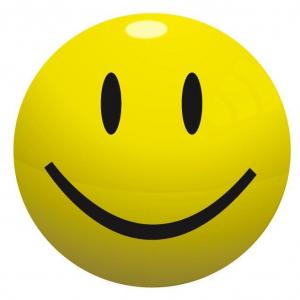